最佳搭檔
鍾舜貴 牧師
徒 18:24-28
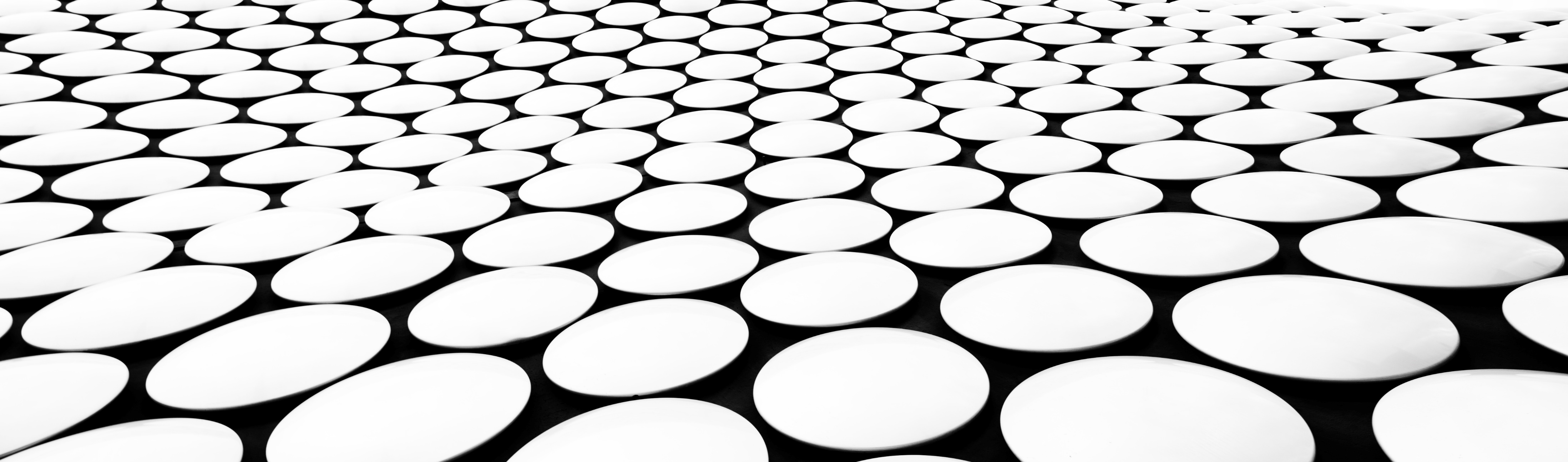 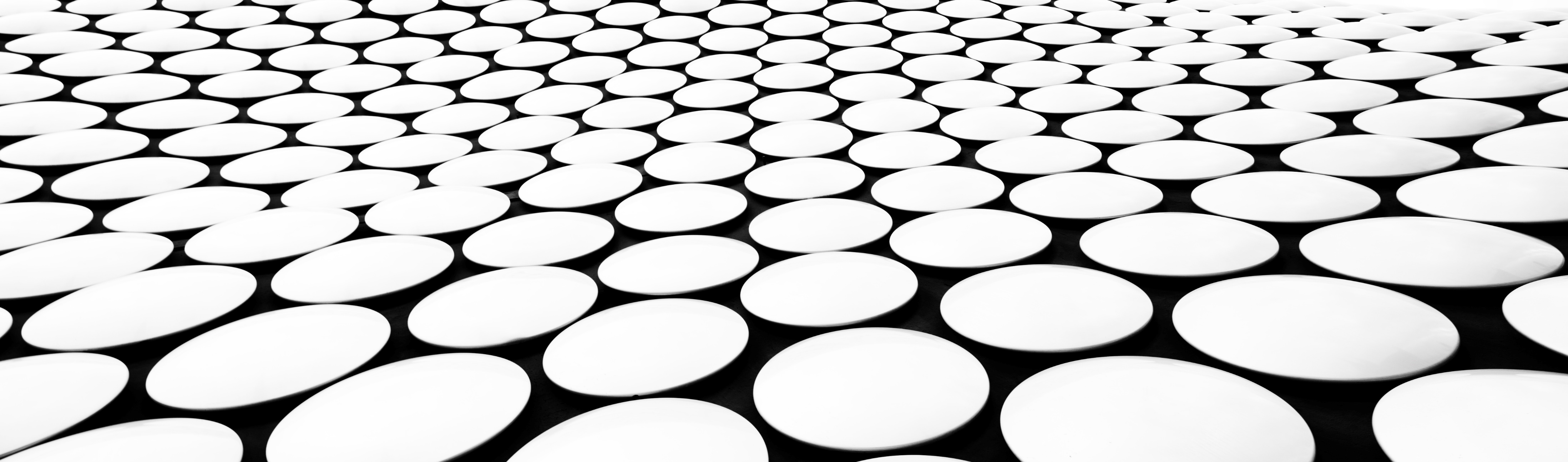 引言
團隊精神
「以大局意識， 協力合作和服務精神的集中體現。」
最高境界是全體成員有向心力、凝聚力， 使組織有好效率的運轉。
若組織渙散， 人心浮動， 不停內鬥， 即使個人擁有雄心壯志， 聰明才智， 仍避免不了失敗的命運。
狼的啟示
使徒行傳
18:24 有一個猶太人，名叫亞波羅，來到以弗所。
他生在亞歷山大，是有學問（或譯：口才）的，最能講解聖經。18:25 這人已經在主的道上受了教訓，心裏火熱，將耶穌的事
詳細講論教訓人；只是他單曉得約翰的洗禮。18:26 他在會堂裏放膽講道；百基拉、亞居拉聽見，就接他來，將　神的道給他講解更加詳細。
18:27 他想要往亞該亞去，弟兄們就勉勵他，並寫信請門徒接待他。他到了那裡，多幫助那蒙恩信主的人，18:28  在眾人面前極有能力駁倒猶太人，引聖經證明耶穌是基督。
教會的組織結構
牧長/執事/信徒
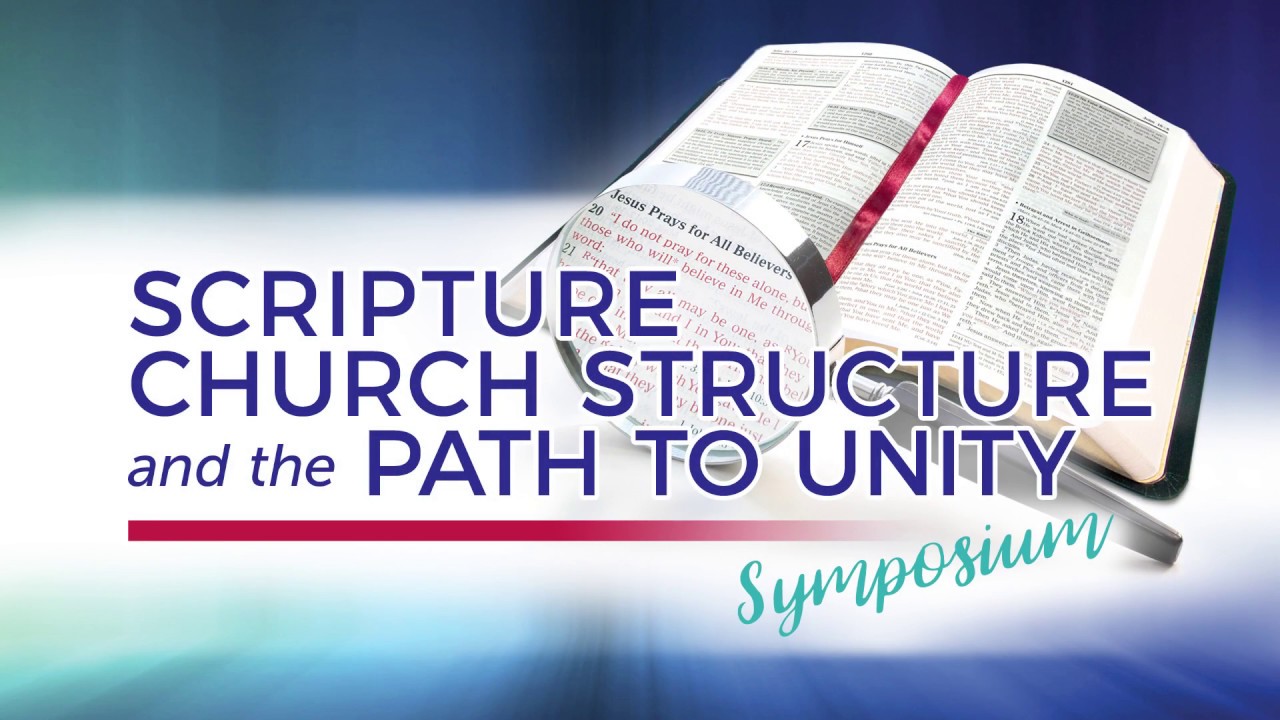 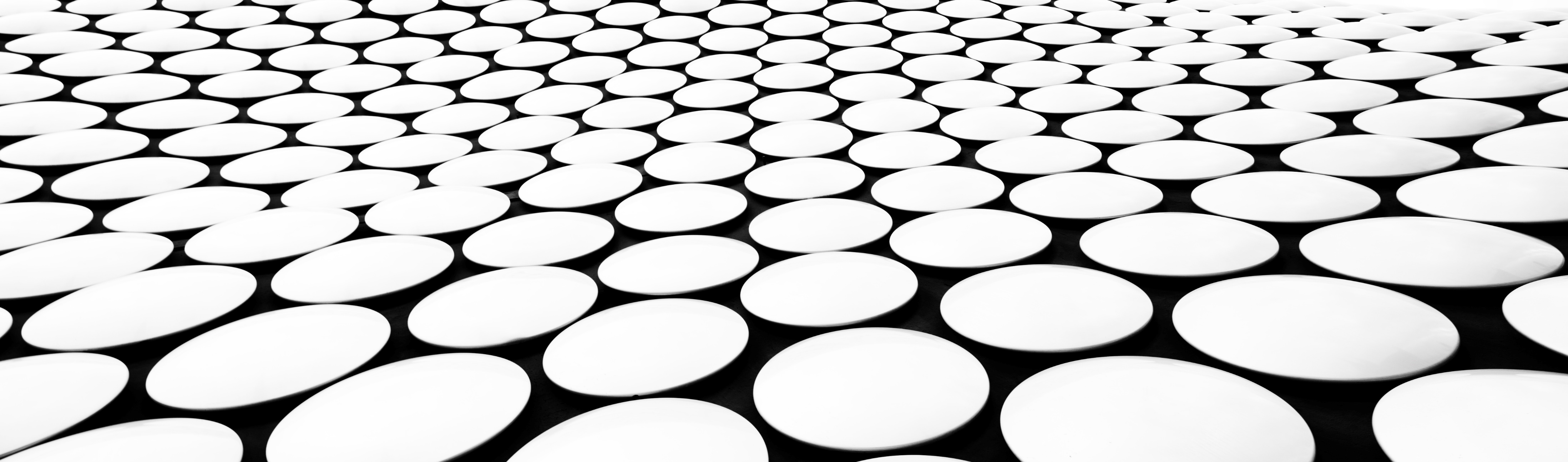 一. 活出榜樣的領袖 亞波羅
徒 18:24-26
18:25 這人已經在主的道上受了教訓，心裏火熱，將耶穌的事詳細講論教訓人；只是他單曉得約翰的洗禮。
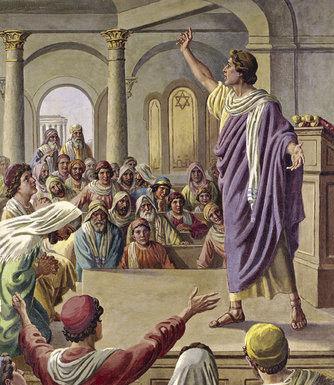 1. 積極服事的熱誠（25）
18:25 這人已經在主的道上受了教訓，
心裏火熱，將耶穌的事詳細講論
教訓人；只是他單曉得約翰的洗禮。
心裡火熱： 煮沸，滾燙。
羅12:11 「殷勤，不可懶惰；要心裏火熱，常常服事主。」
消極到積極
我只能，我不會 – 我願意，我可以。
2. 虛心謙卑的品格（26）
18:26 他在會堂裏放膽講道；百基拉、亞居拉聽見，就接他來，將　神的道給他講解更加詳細。
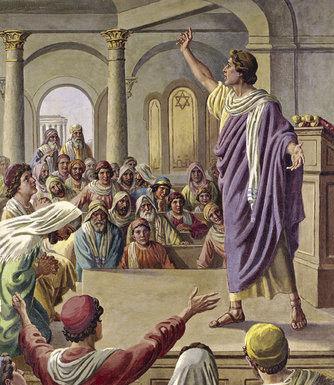 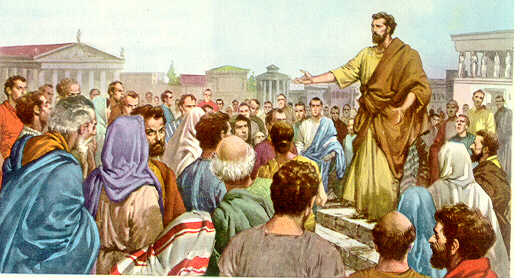 他是傳道人
他有口才，有學問。
他是男人
品格與恩賜
「要學會沖浪, 需先學習彎腰與蹲下。 」
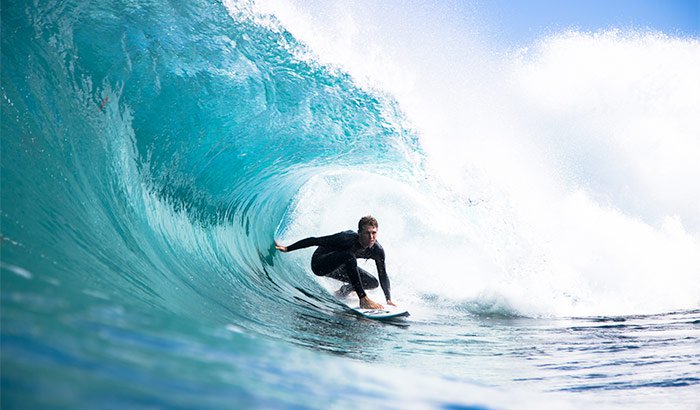 品格與恩賜
「強硬的牙齒， 比柔軟的舌頭先掉。 」
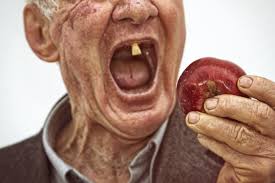 屬靈領袖的七大要件
「要人認同你的想法， 
必須讓他們接受你這個人。」
榜樣
溝通
能力
動機
權柄
策略
愛心
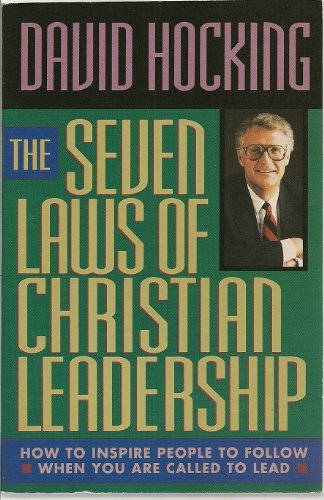 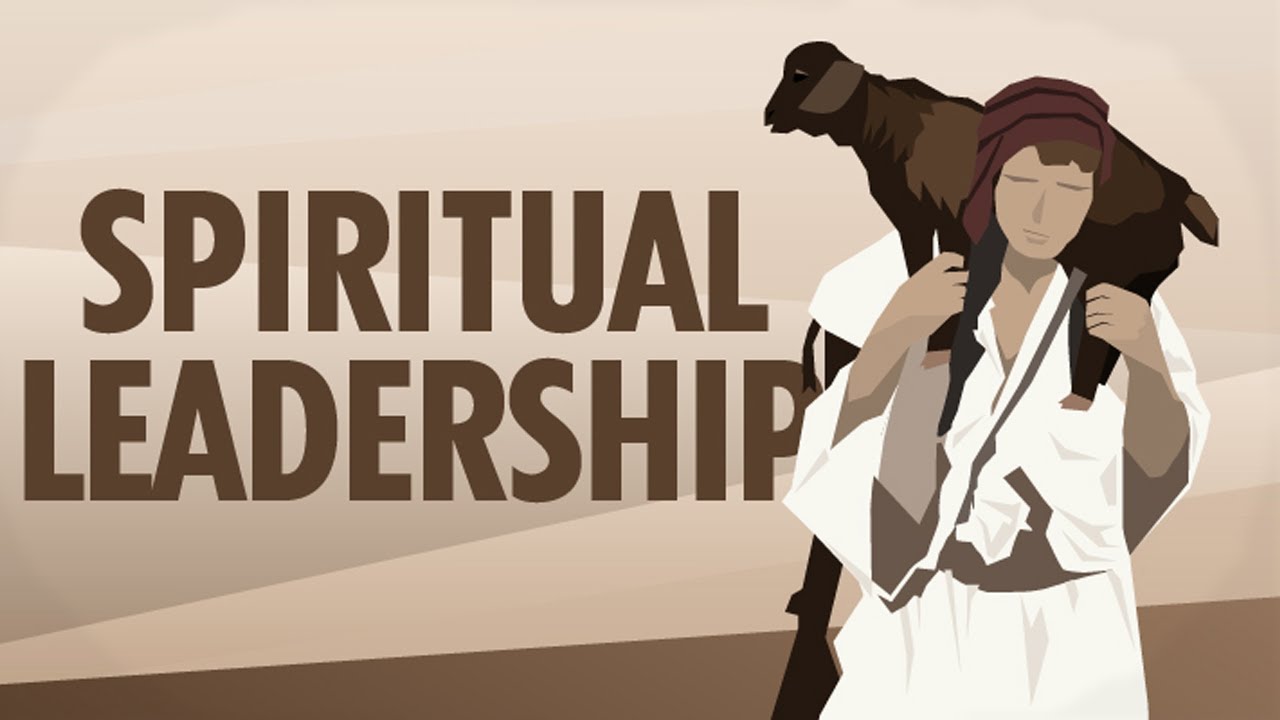 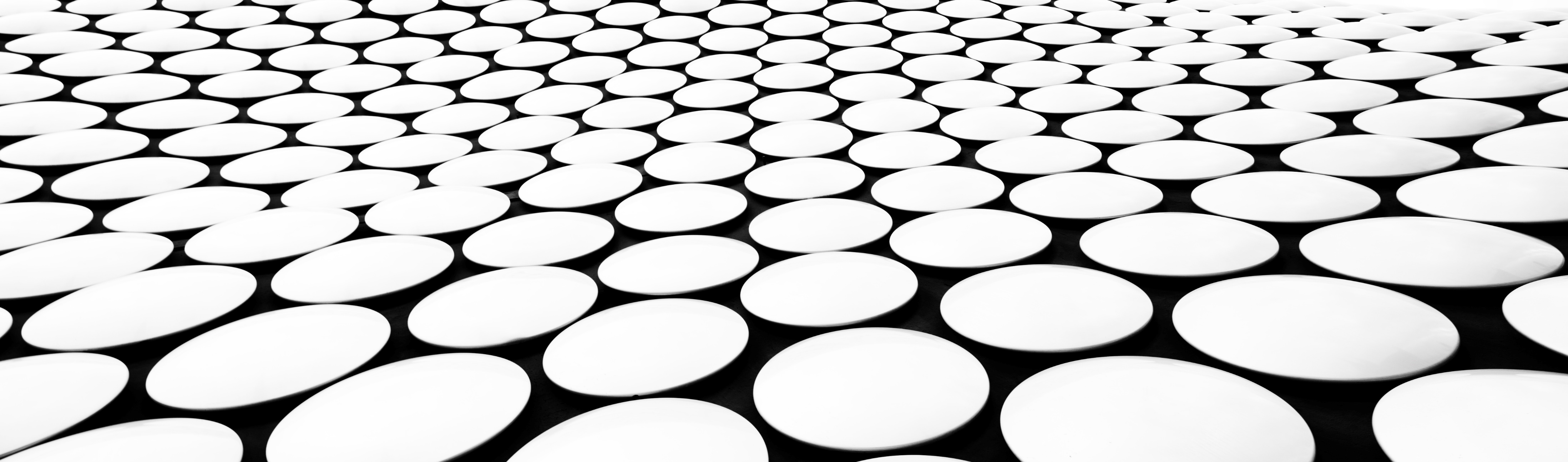 二. 靈命成熟的同工百基拉亞居拉
徒 18:26
1. 夫妻同心的事奉
羅馬    哥林多       以弗所        
   (被逐)      (遷居立業)      (裝備/配搭事奉)   
     
   羅馬             以弗所
   (開放家庭)       (事奉設立教會)

羅16:3 問百基拉和亞居拉安。他們在基督耶穌裡與我同工

遷居/事奉/接待/牧養
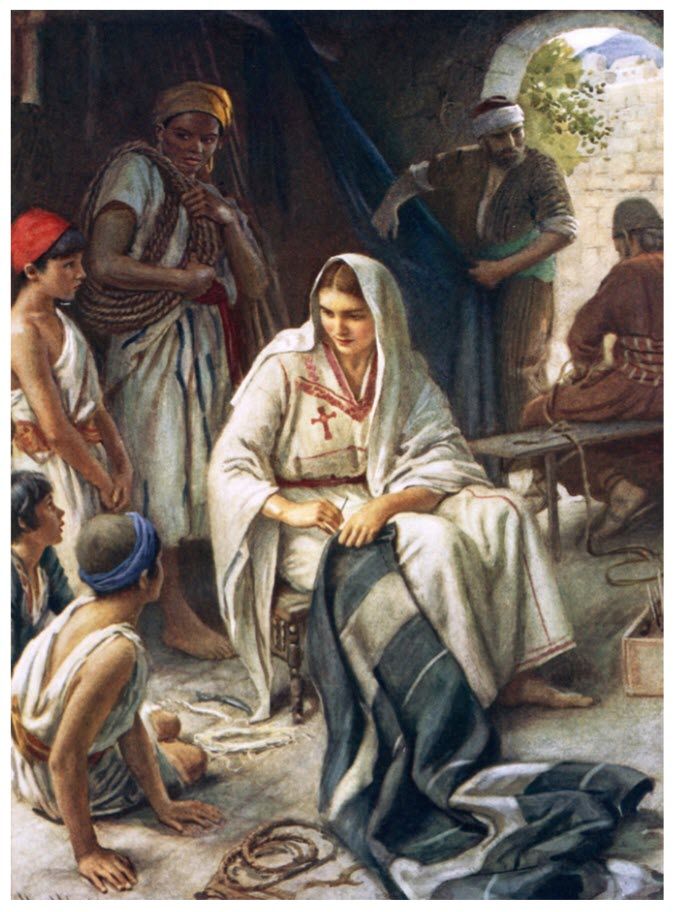 2. 敬重神立的主僕
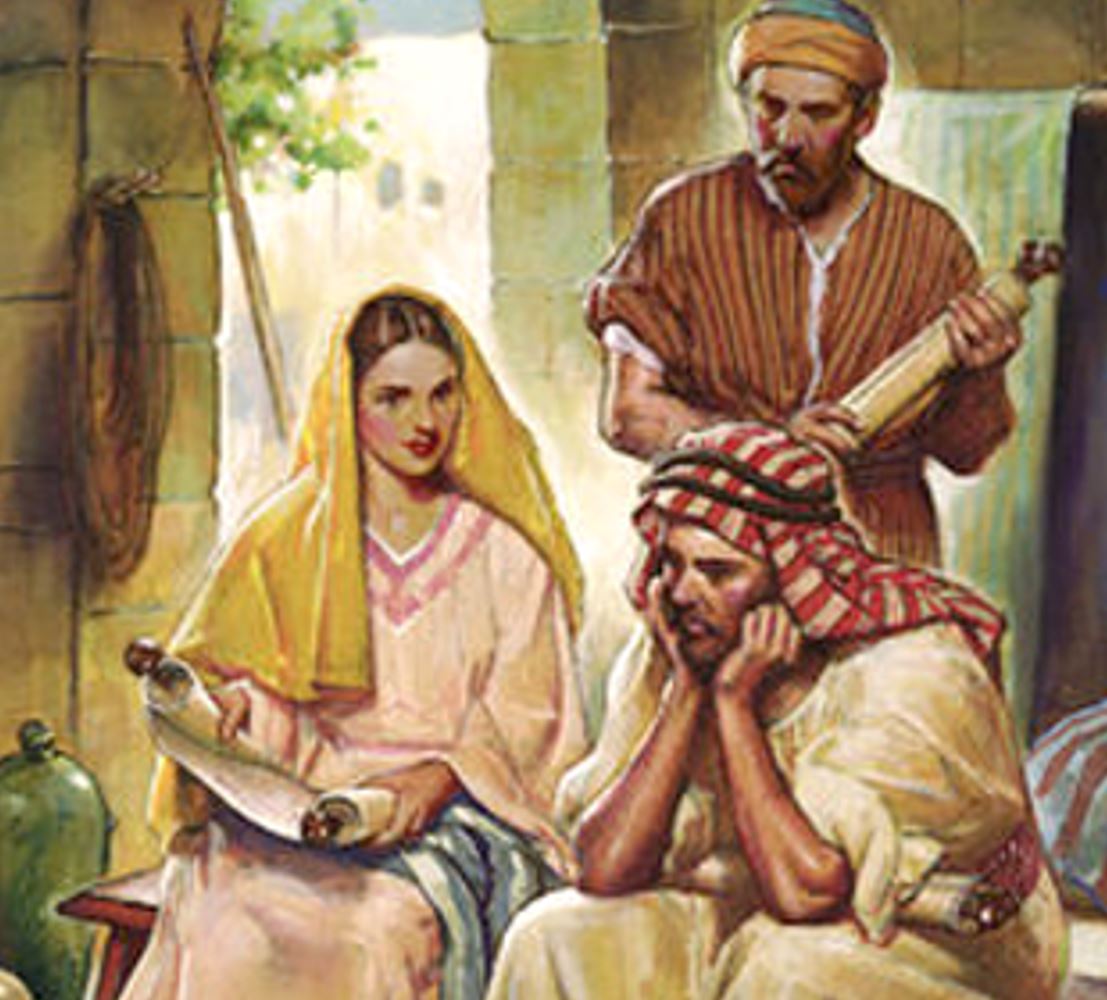 18:26 他在會堂裏放膽講道；百基拉、
亞居拉聽見，就接他來，將　神的
道給他講解更加詳細。
批評，責備？ 愛心，規勸？
以愛心代替批評， 以私下關懷代替公開指責。
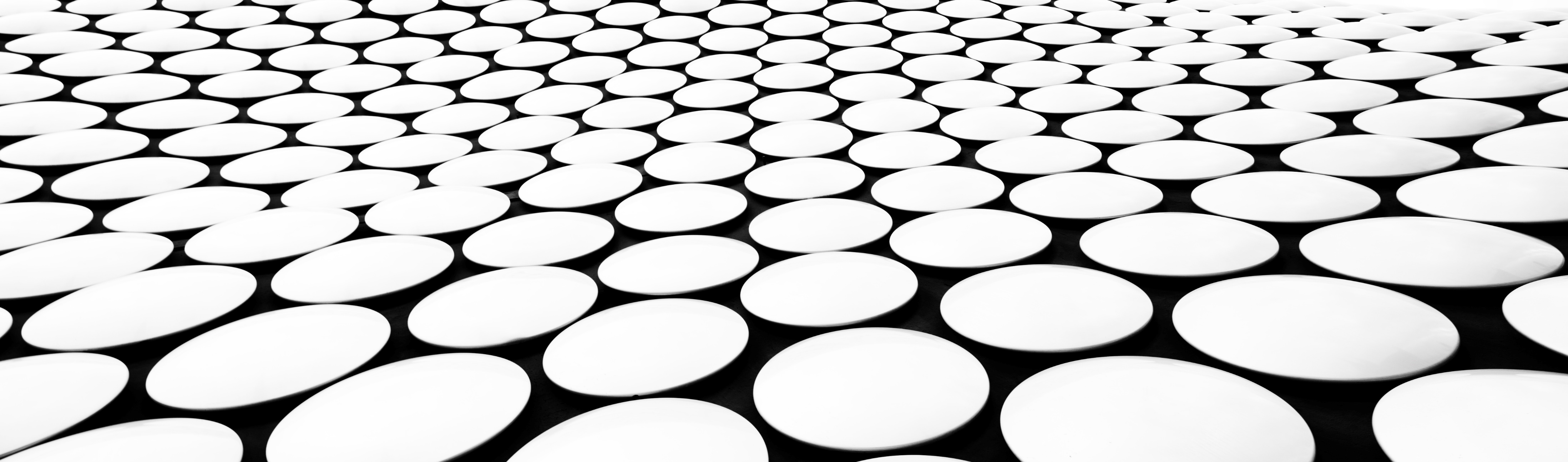 三. 同心順服的會眾所有信徒
徒 18:27
使徒行傳
18:27 他想要往亞該亞去，弟兄們就勉勵他，並寫信請門徒接待他。他到了那裡，多幫助那蒙恩信主的人。
1. 順服屬靈的權柄
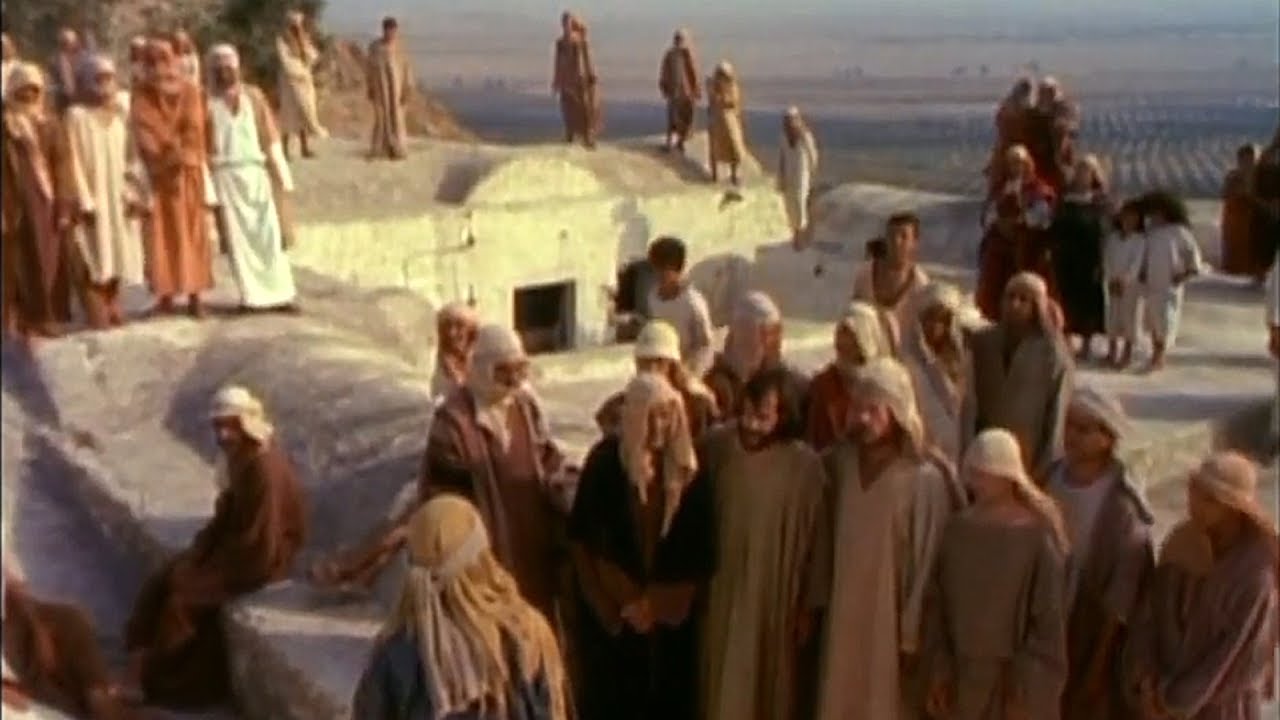 假如亞波羅不聽勸 – 不會推薦
假如亞波羅已聽勸 – 極力挽留
教會和諧的三個尊重
尊重職分
尊重專業
尊重多數
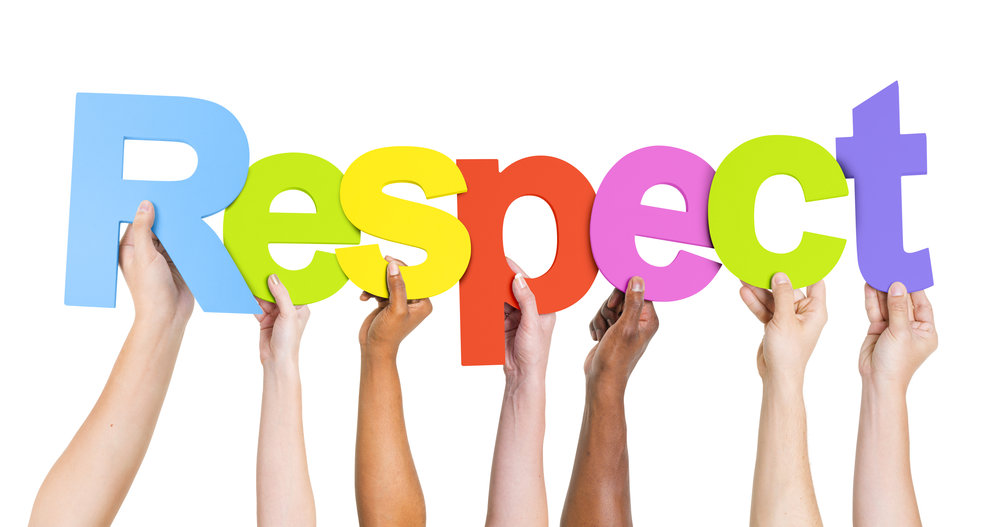 2. 心懷國度的胸襟
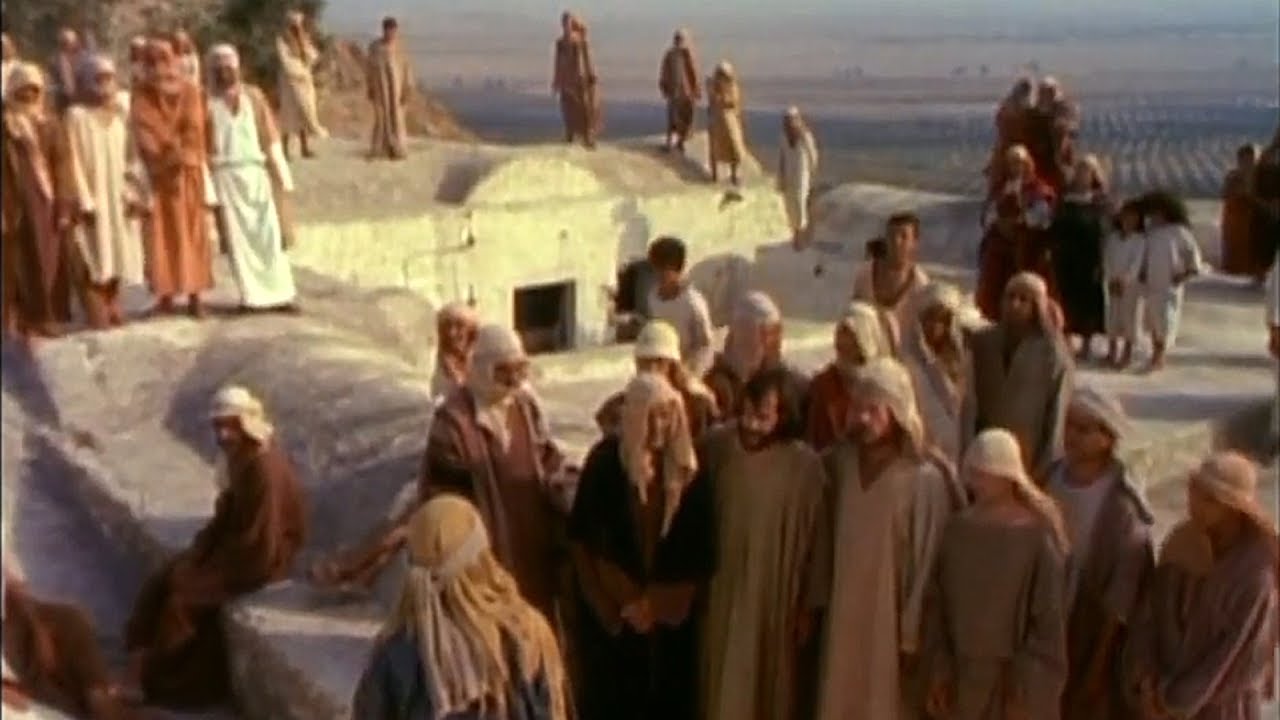 尊重神對傳道人的呼召
對傳道人： 欣賞、接納、祝福。
對神國度： 不單顧自己教會，而是神的教會。
		安提阿教會: 差巴拿巴，掃羅出去宣教。
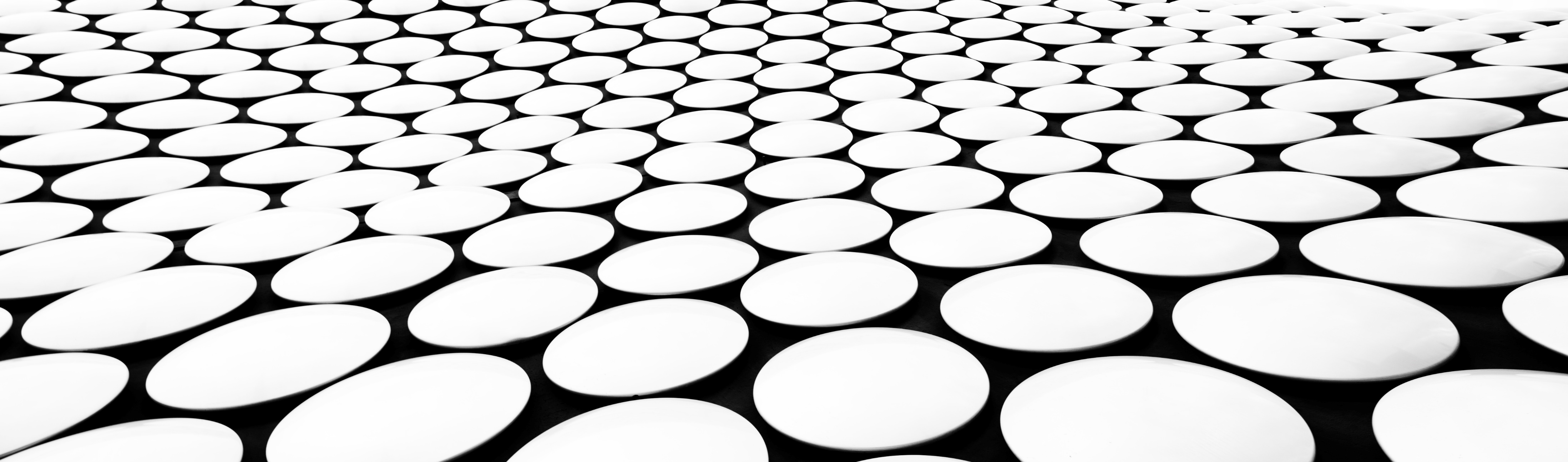 結論
結論
檢視自己的事奉態度
培養良好的屬靈品格
具有屬靈的國度胸懷
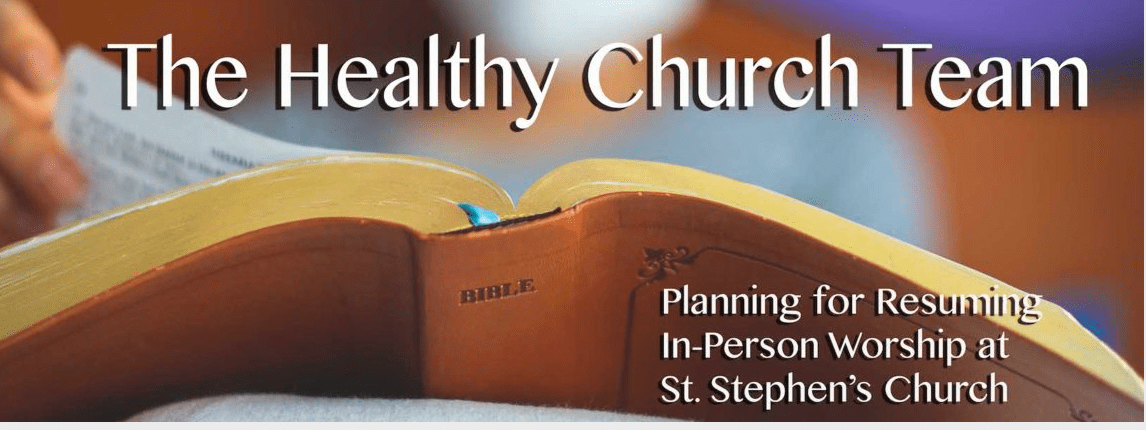